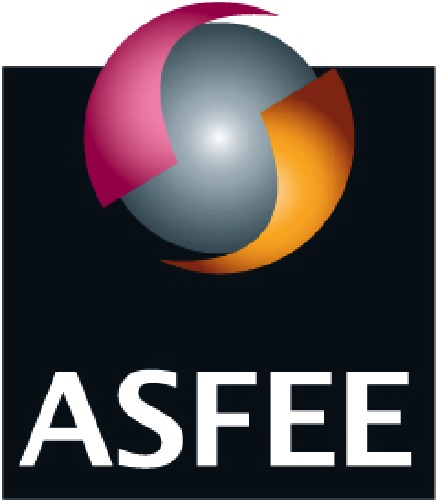 INSERT YOUR
LOGO HERE
Title of the poster (as brief and concise as possible)
Subtitle
Author 1, Author 2 and Author 3
Affiliations
Email adresses
INTRODUCTION
MOTIVATION and INNOVATION OF THE WORK
THEORETICAL SETTING
EXPERIMENTAL ANALYSIS and METHODOLOGY
CONCLUSIONS AND FUTURE DEVELOPMENTS
N.B. This layout is intended as indicative and most of the features can be modified according to your needs (e.g. sections titles and
sizes). Please respect the size of the poster, the portrait format and the logo position.